Selected Prototypes Developed
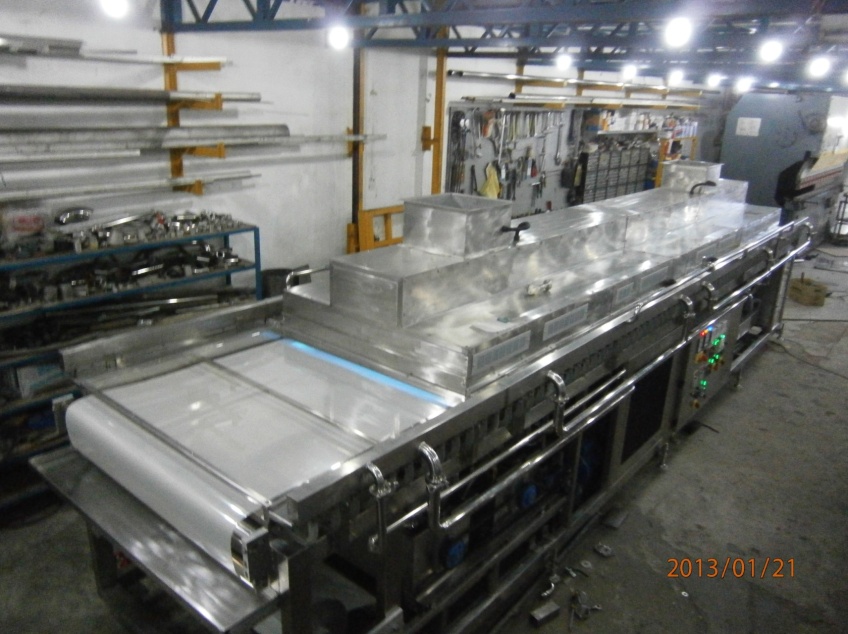 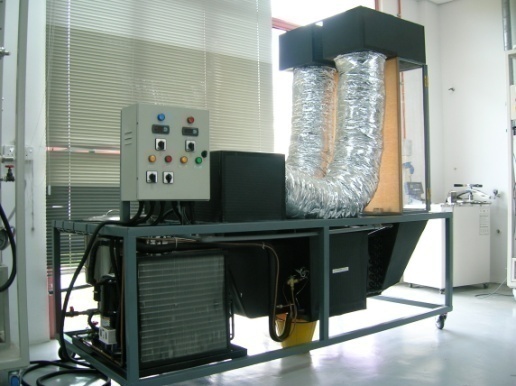 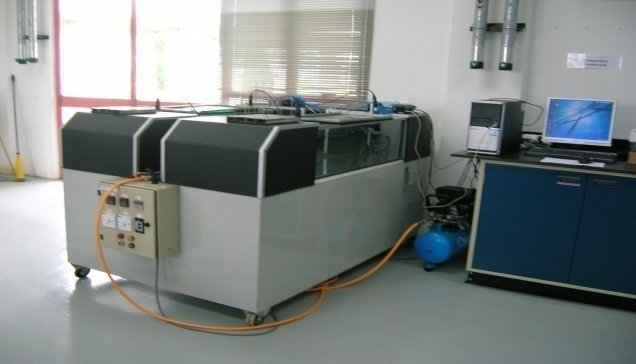 Intermittent dryer
Heat pump dryer
Windows refractance dryer
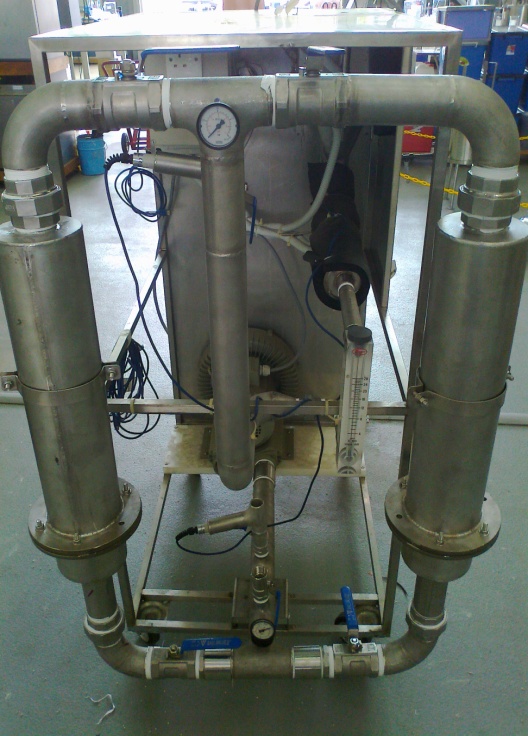 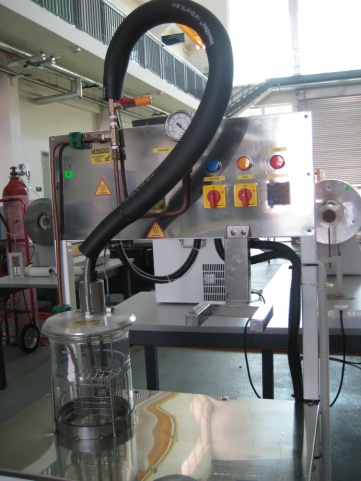 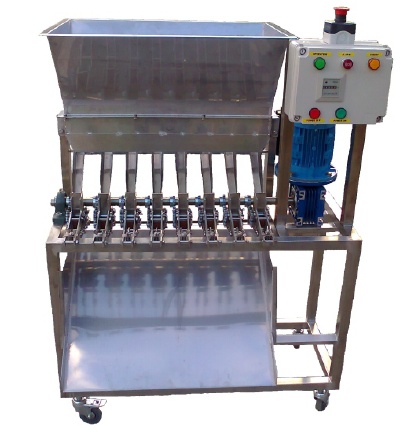 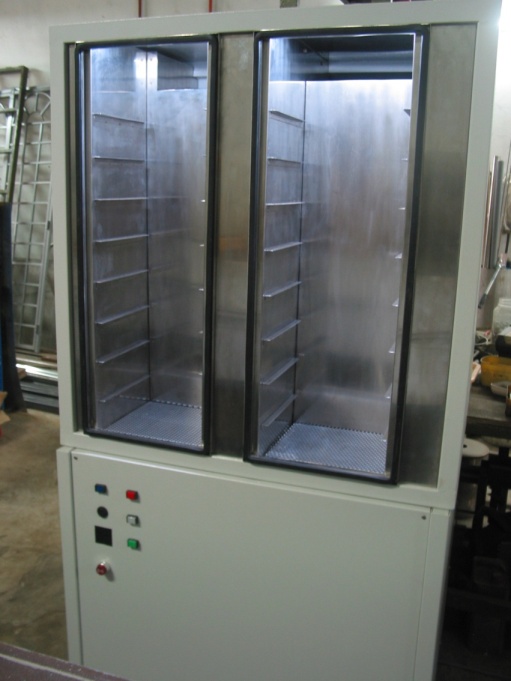 Edible bird’s nest dehydrator
Anchovies peeler
Adsorption dryer
Vacuum fryer